Planejamento de infraestruturas de suprimento de energia e TI em Data Centers
Carlos Julian Menezes Araújo
cjma@cin.ufpe.br
Orientador: Prof. Paulo Maciel
prmm@cin.ufpe.br
Objetivo Geral
Prover subsíbios para a realização de um planejamento de infraestruturas de suprimento de energia e TI em data center considerando requisitos de dependabilidade, consumo energético e custos. Além disso, será utilizado uma abordagem de otimização para classificar as arquiteturas.
Objetivos Específicos
Propor um conjunto de modelos de dependabilidade para analisar infraestruturas de suprimento de energia e TI
Propor um modelo para estimar o custo e consumo energético de aplicações em servidores
Definir uma estratégia de monitoração  para obter dados reais de consumo de energia no ambiente de TI
Objetivos Específicos
Densenvolver uma ferramenta para dimensionamento de carga energética de servidores 
Converter os modelos de alto nível de TI em modelos de dependabilidade
Utilizar uma abordagem de otimização para classificar a composição das arquiteturas  baseadas em dependabilidade, custo e consumo energético de TI
Ferramenta em desenvolvimento
Adicionar as arquiteturas de suprimento de energia
Modelagem de alto nível de TI
Montar um rack: cpu, storage, networking
Indicar o nível de utilização do ambiente
Converter o modelo de alto nível para o modelo de dependabilidade
Ferramenta em desenvolvimento
O usuário irá executar um algoritmo de otimização para classificar as arquiteturas considerando:
O nível de dependabilidade das arquiteturas de suprimento de energia e TI;
O custo das arquiteturas de suprimento de energia;
Consumo de energia de TI.
Cenário de Suprimento de Energia
Figura 1. Arquiteturas de suprimento de energia
Tier I
Tier IV
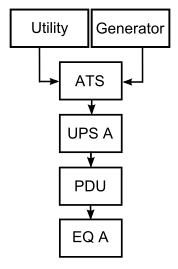 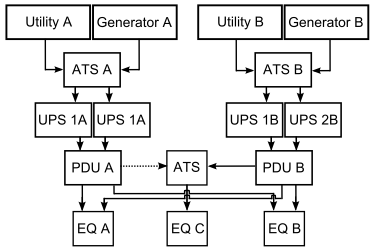 Cenário de TI
Figura 2. Exemplo de um ambiente de TI
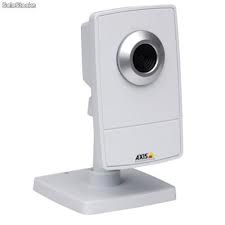 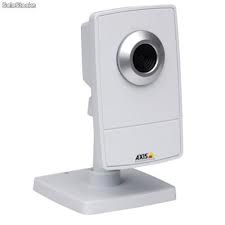 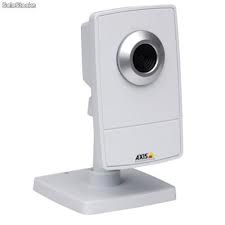 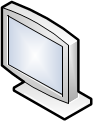 Cameras
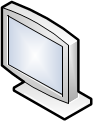 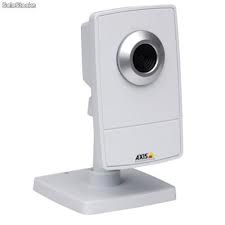 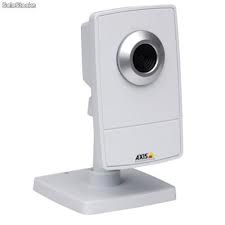 HUB
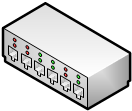 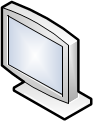 Clientes
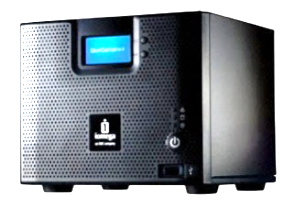 Storage
Resultados preliminares
Cenário de TI (Disponibilidade e Confiabilidade)
Availability: 99,97728 %
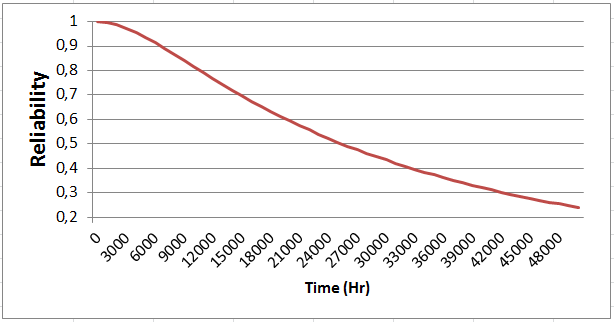 Resultados preliminares
Figura 3. Consumo energético do cenário de TI
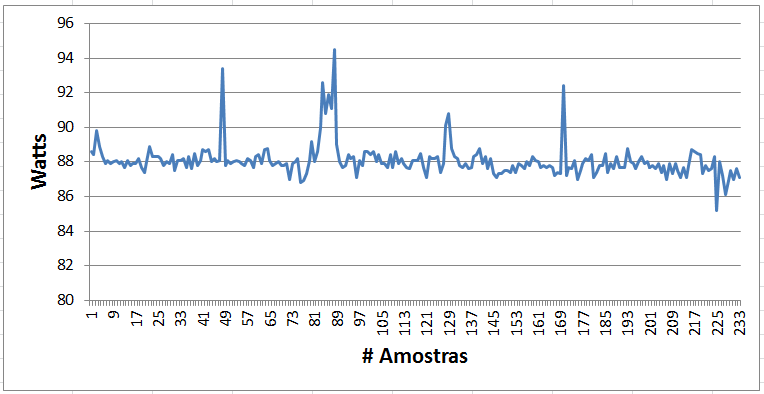 Valor médio: 88,07 watts
Resultados preliminares
Figura 4. Disponibilidade das arquiteturas de Energia
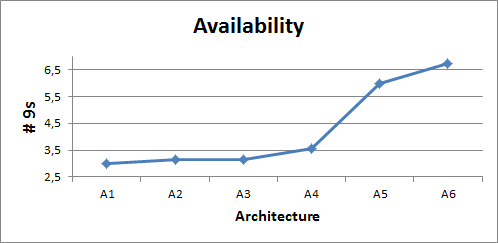 Resultados preliminares
Figura 5. Disponibilidade das arquiteturas
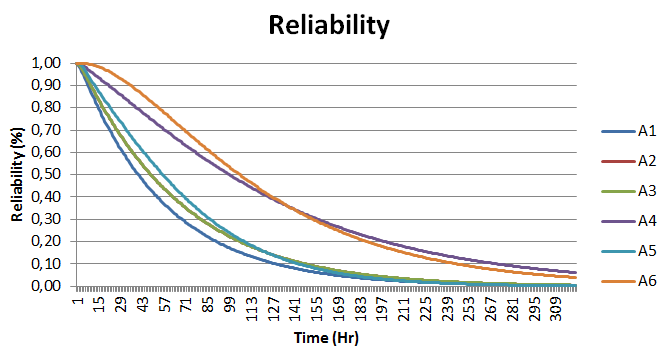 Resultados preliminares
Figura 6. Custo x Downtime
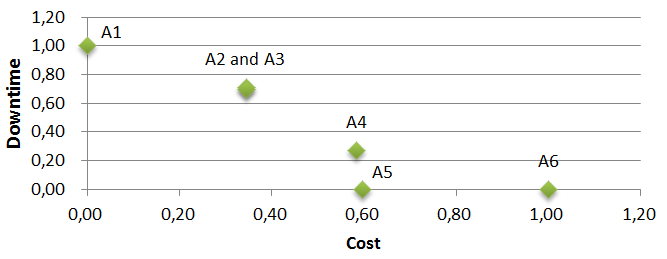 Resultados preliminares
Figura 7. Custo de aquisição por rack
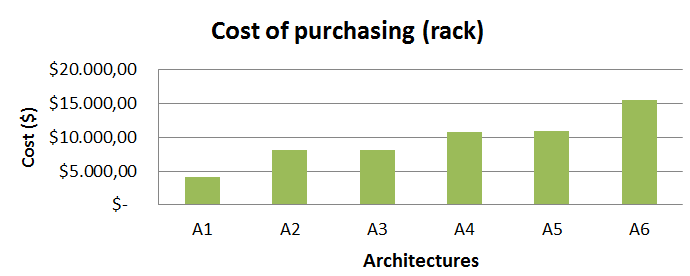 Próximos passos…
Verificar opções de algoritmos de otimização para analisar e classificar os cenários avaliados